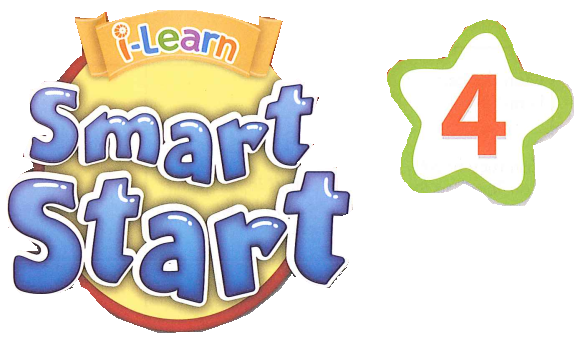 Unit4ACTIVITIES
CULTURE 1.1
[Speaker Notes: Thanh Yến Trần 0967 255 149 zalo/ FB https://www.facebook.com/thanhyentrananhngutaymy]
TABLE OF CONTENTS
02
01
Warm up
Vocabulary
03
Grammar
01
WARM UP
++
02
VOCABULARY
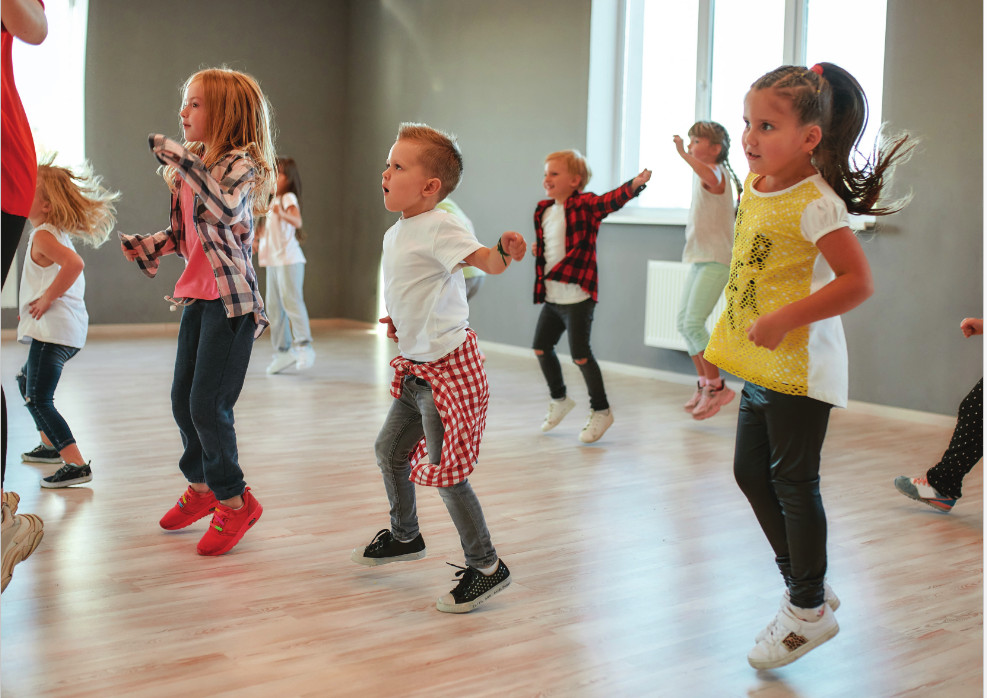 studio
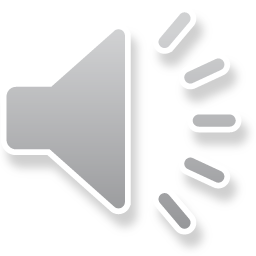 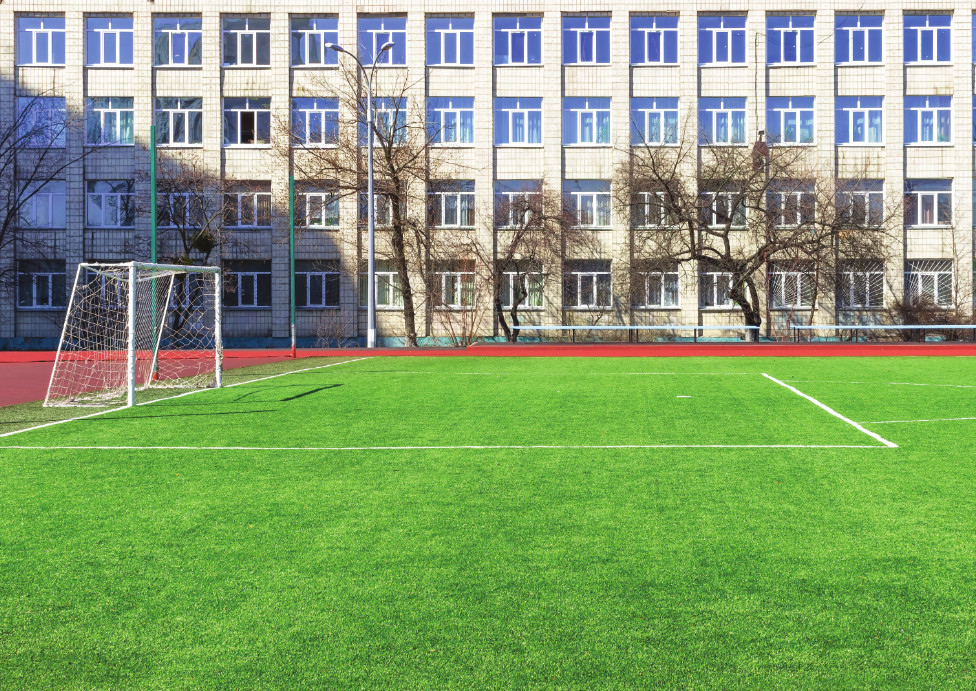 soccer field
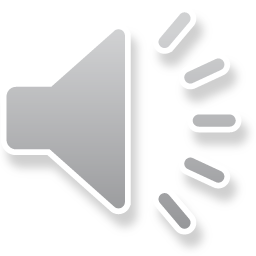 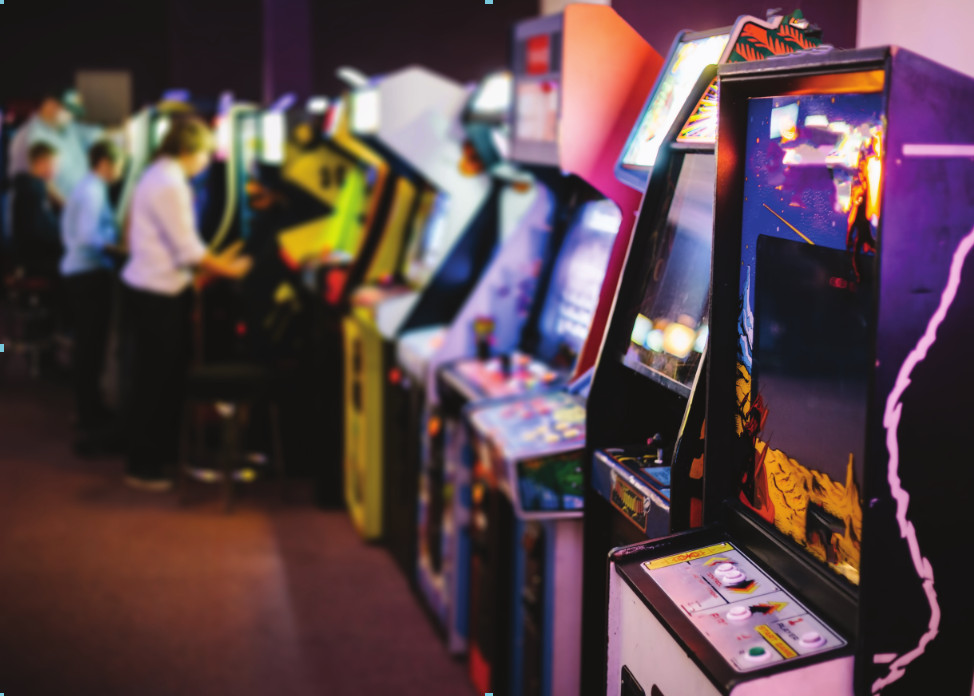 arcade
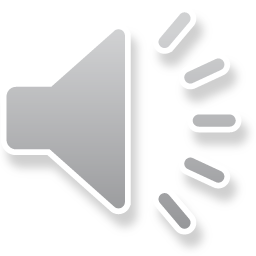 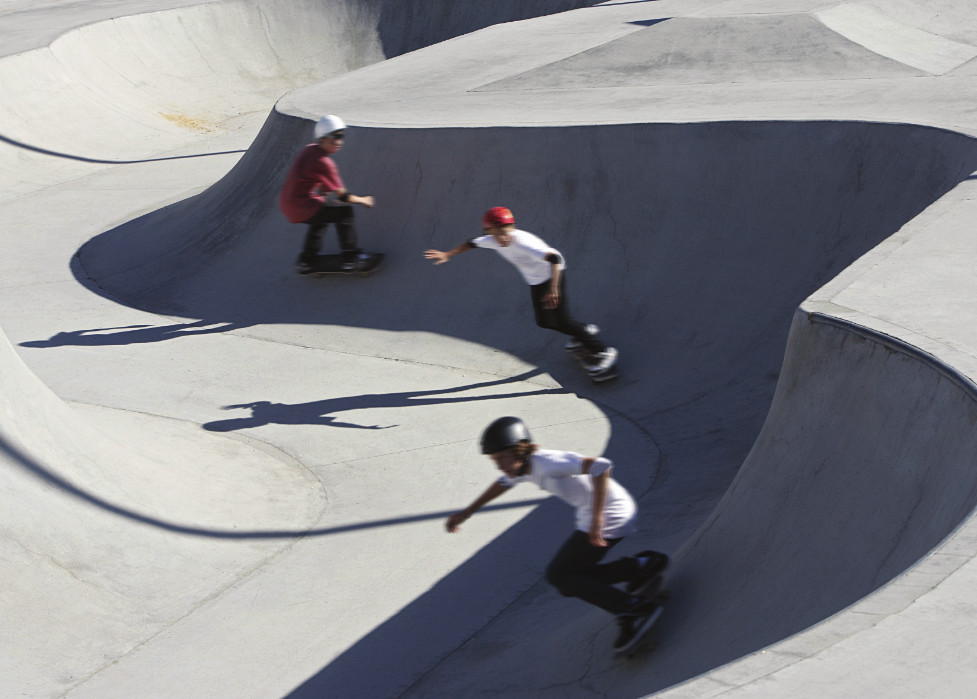 skate park
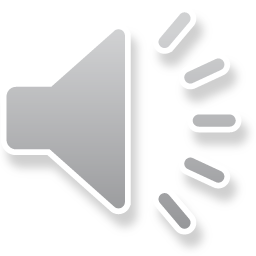 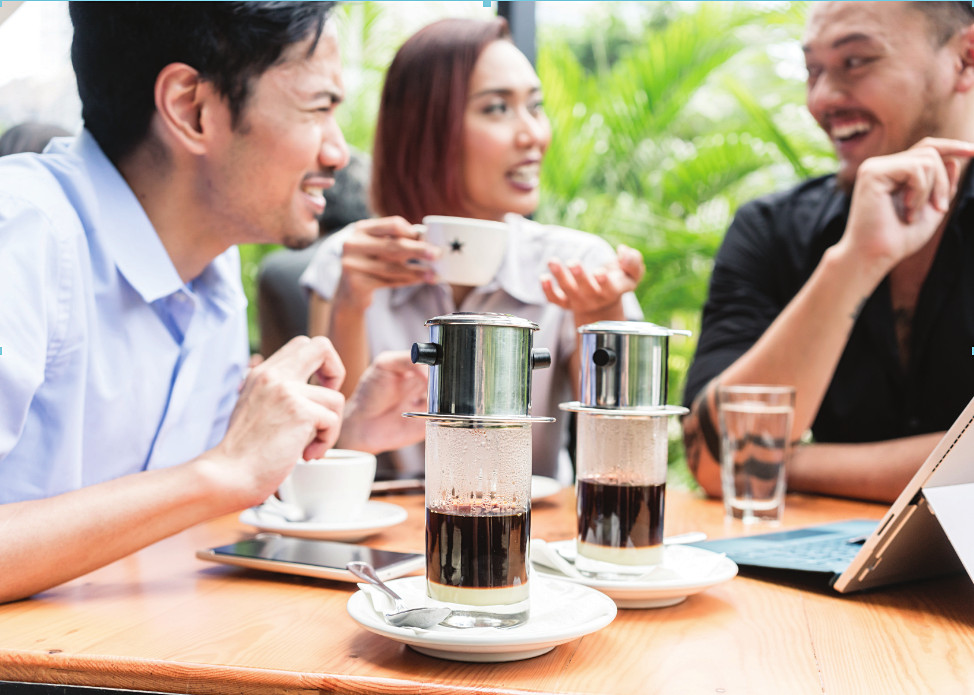 coffee shop
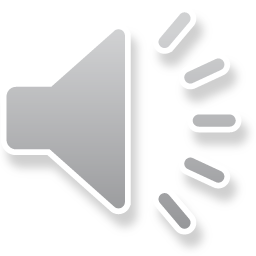 [Speaker Notes: pp]
A.  1.Listen and point. Repeat.
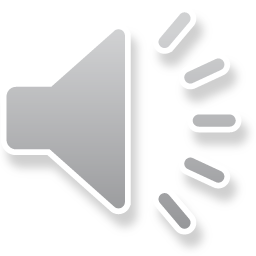 2
3
1
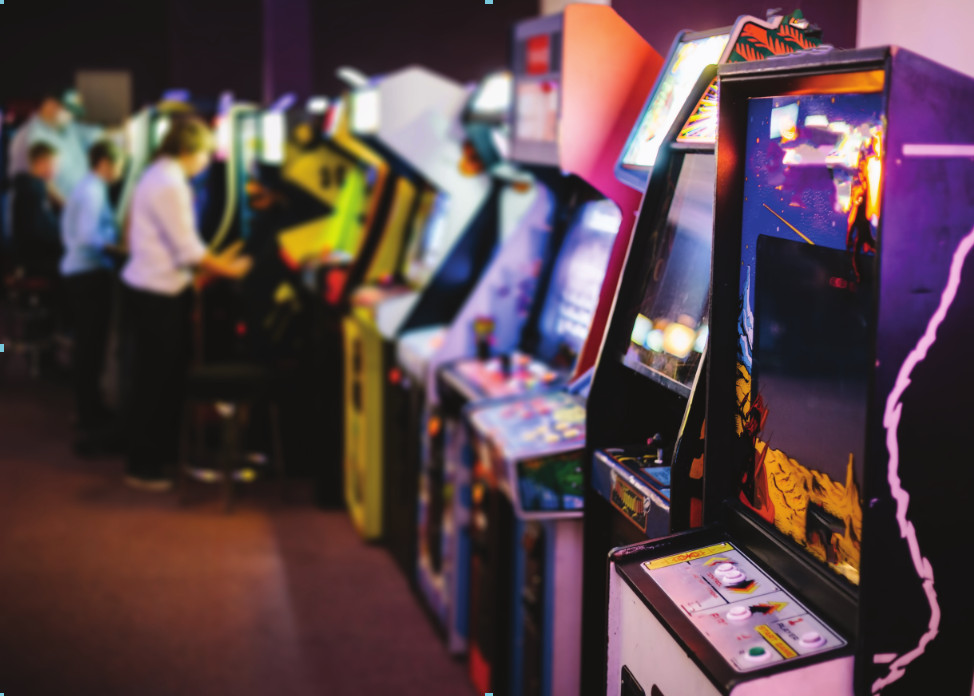 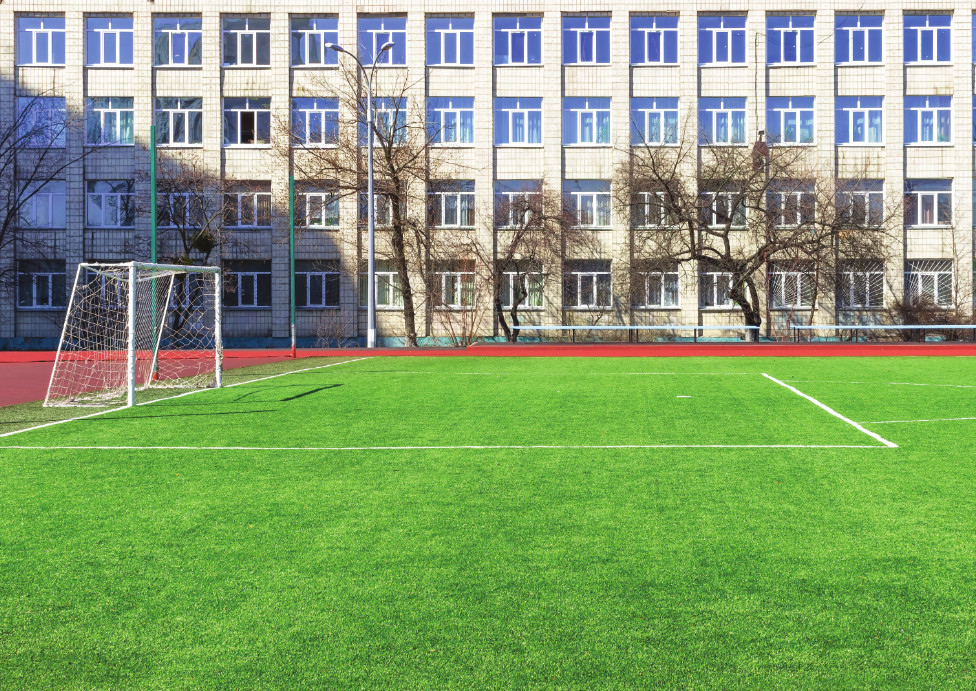 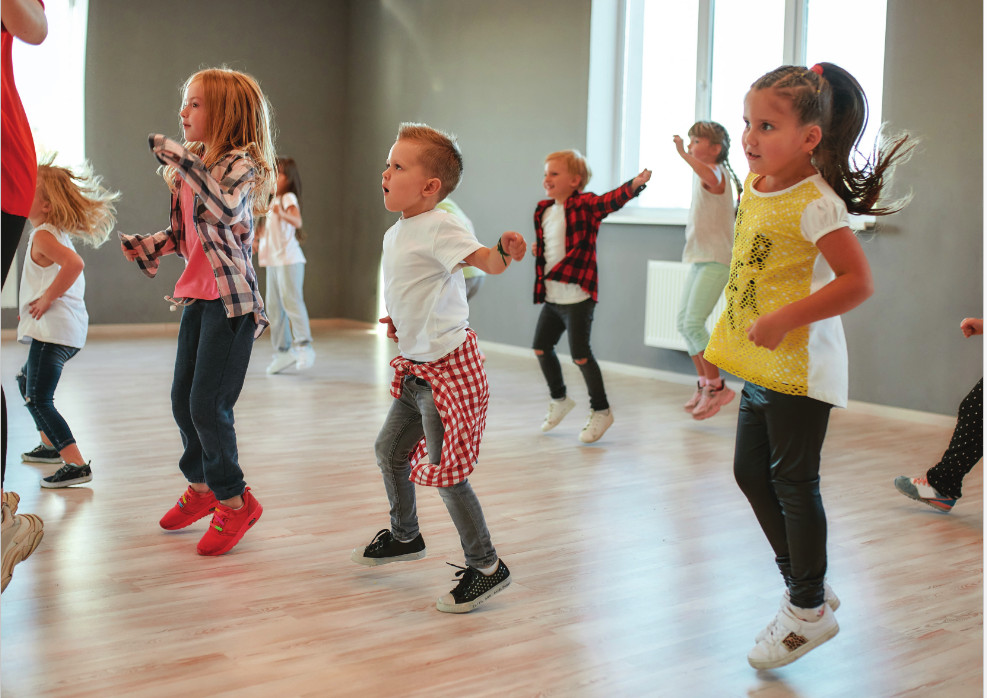 studio
arcade
soccer field
4
5
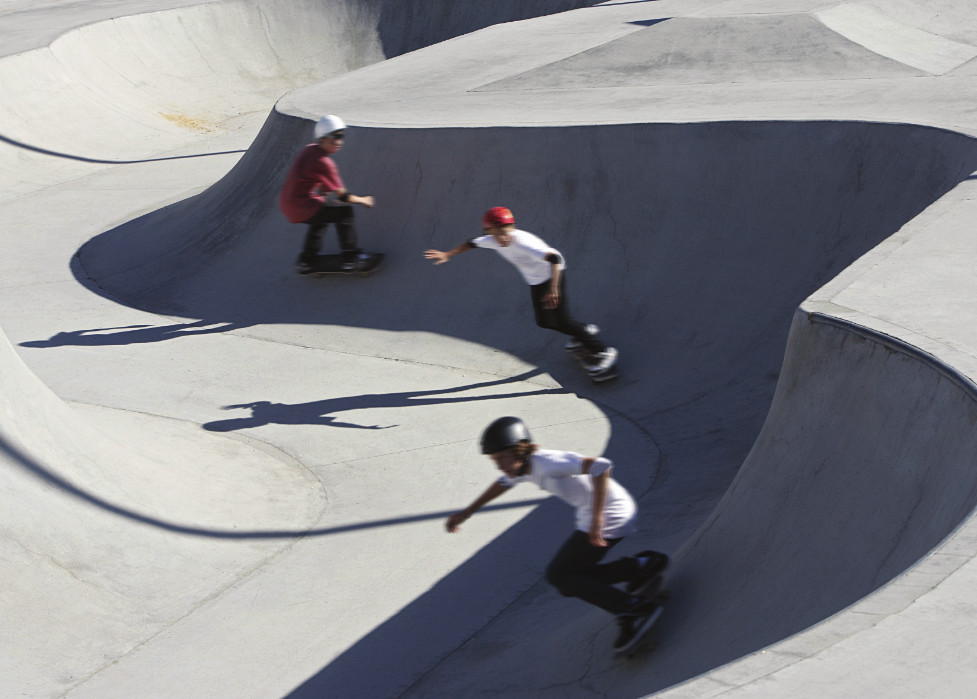 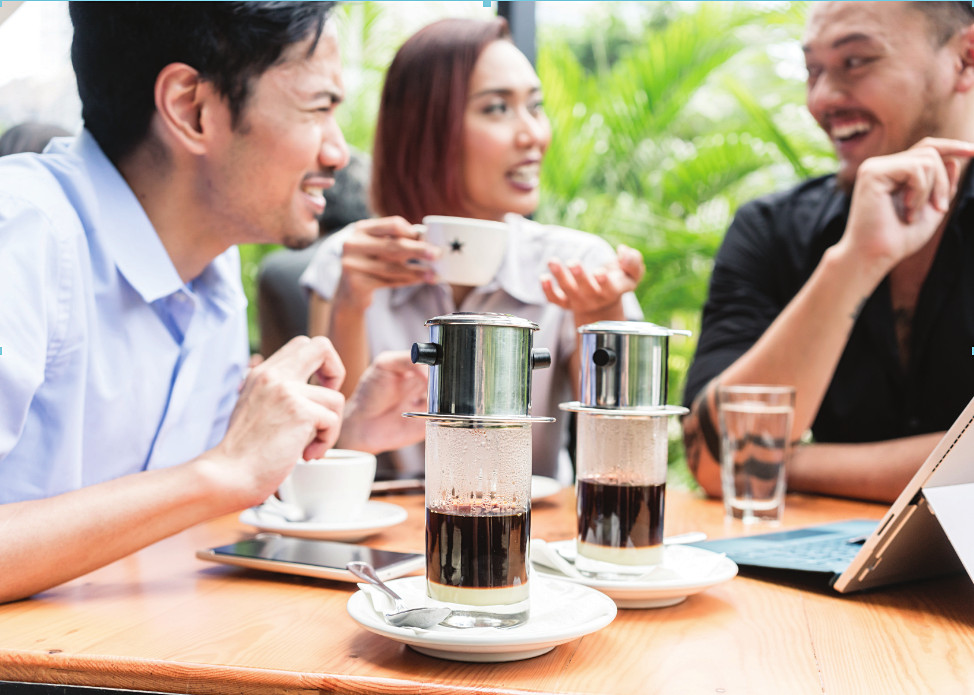 coffee shop
skate park
REVIEWVOCABULARY
++
++
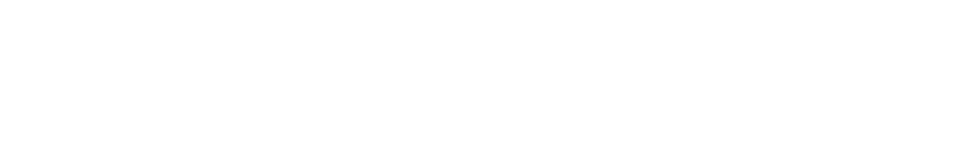 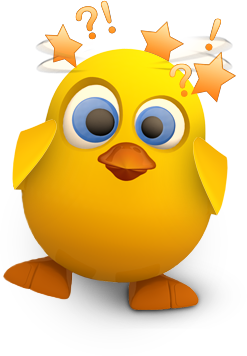 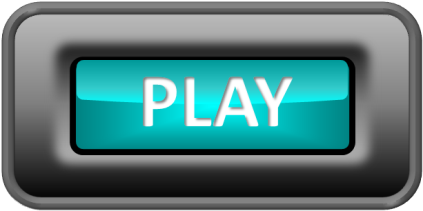 [Speaker Notes: Thanh Yến Trần 0967 255 149 zalo/ FB https://www.facebook.com/thanhyentrananhngutaymy/]
Answer the question
I want to play football. Where can I go ?
soccer field
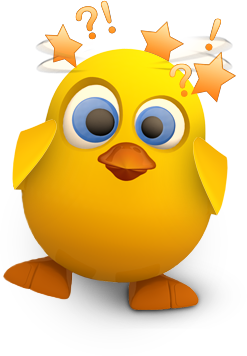 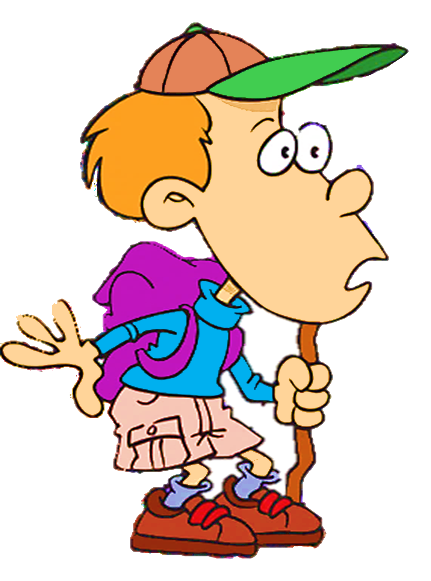 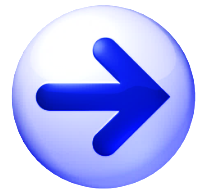 CHECK
[Speaker Notes: Thanh Yến Trần 0967 255 149 zalo/ FB https://www.facebook.com/thanhyentrananhngutaymy/]
I want to drink juice. Where can I go ?
coffee shop
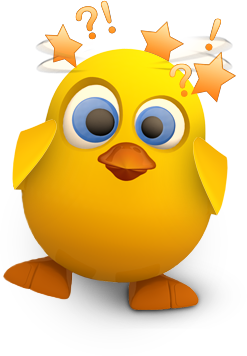 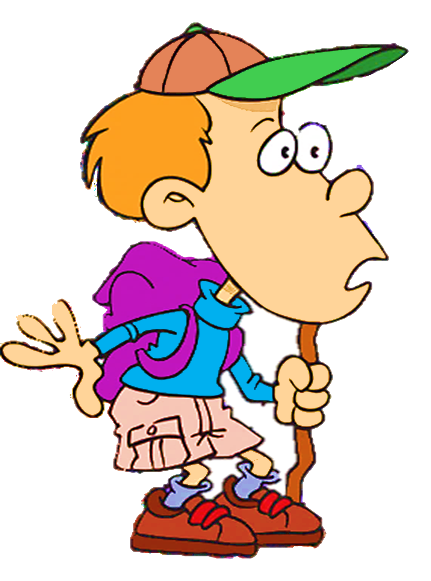 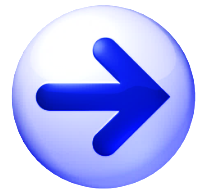 CHECK
I want to play game. Where can I go ?
arcade
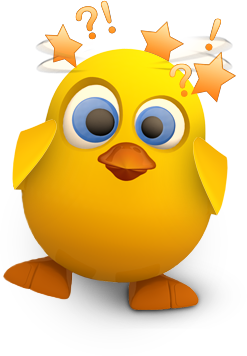 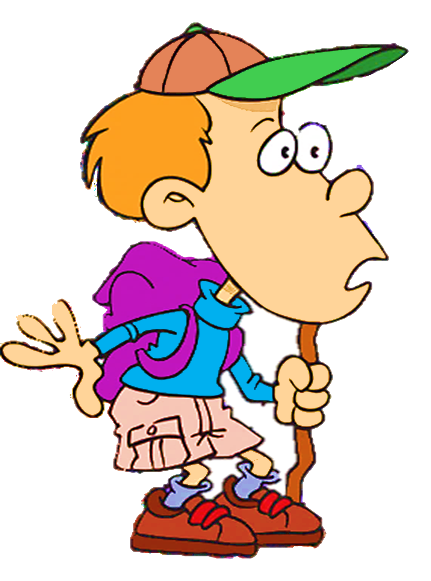 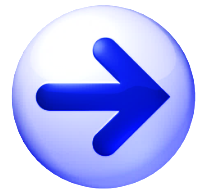 CHECK
I want to play skating. Where can I go ?
skate park
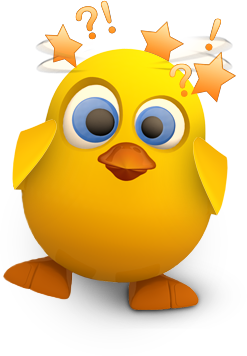 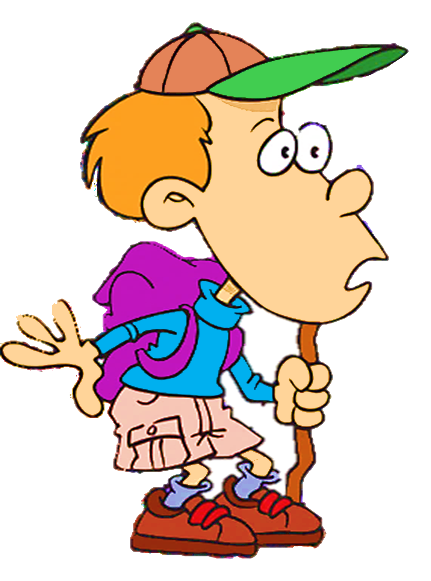 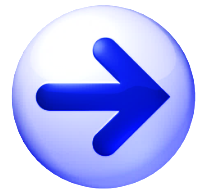 CHECK
I want to dance. Where can I go ?
studio
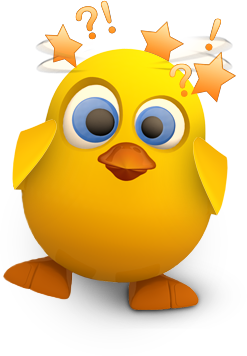 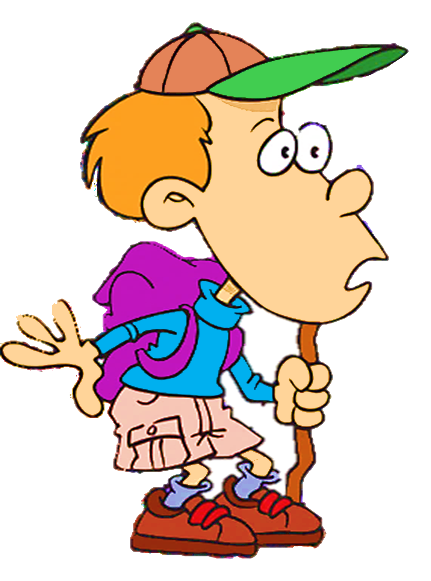 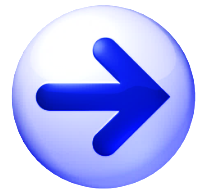 CHECK
B.  1.Listen and practice.
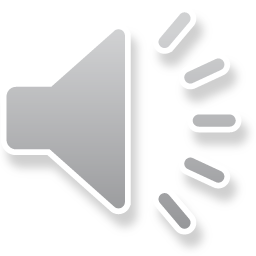 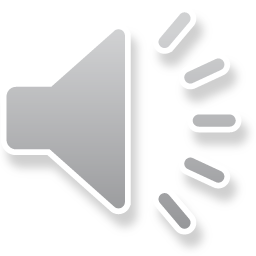 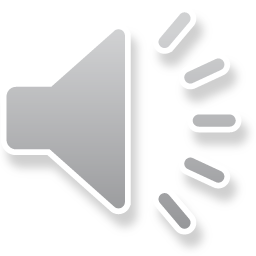 She’s dancing at the studio.
What’s she doing ?
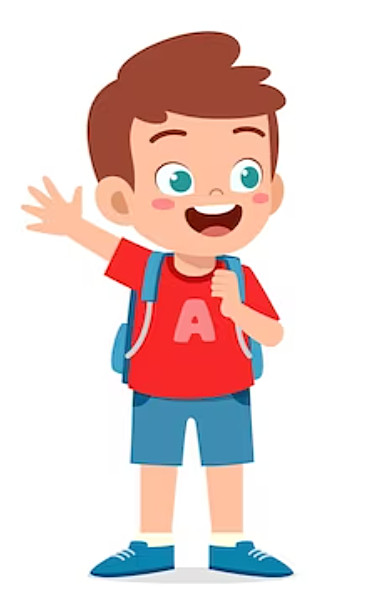 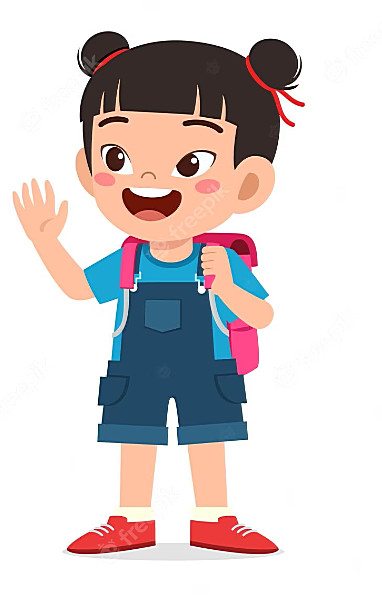 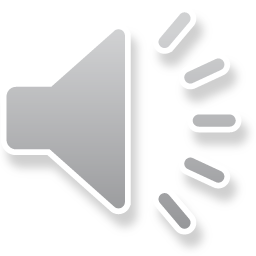 They’re playing soccer at the soccer field.
What are they
 doing ?
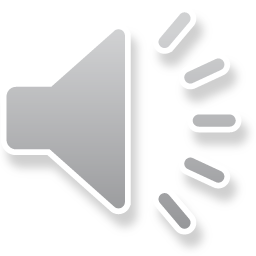 What +is + she/he +doing ?
He’s/ She’s  + V-ing
What + are + you/we/they + doing ?
We/You/They +’re  + V-ing
++
++
REVIEWSENTENCES
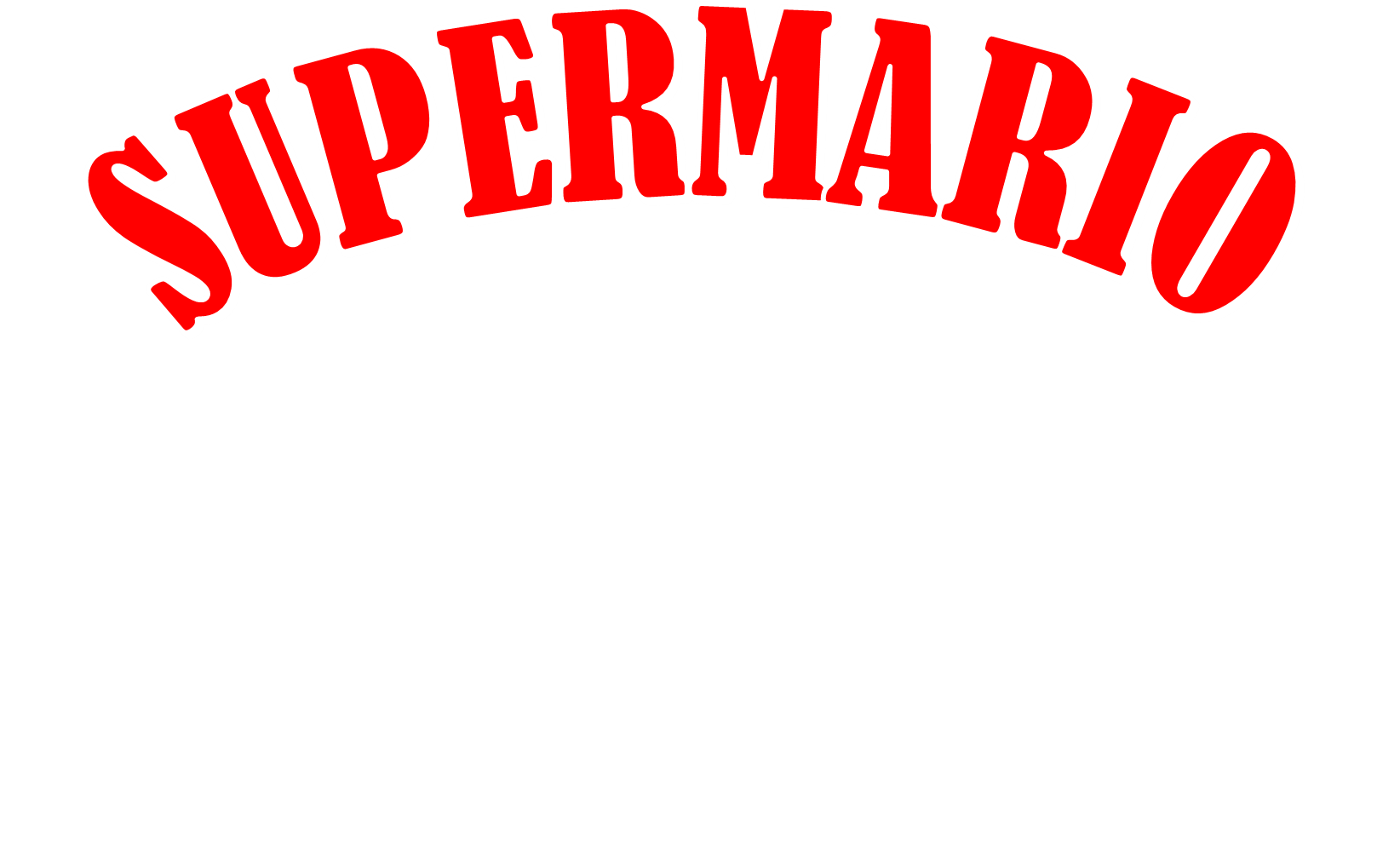 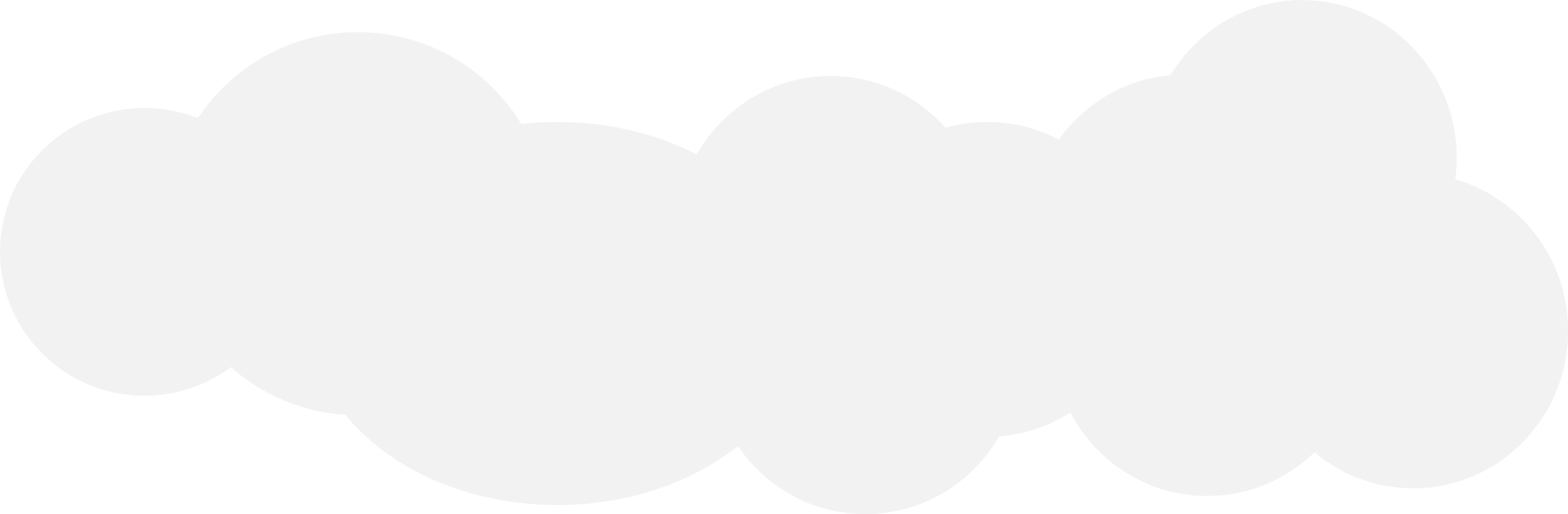 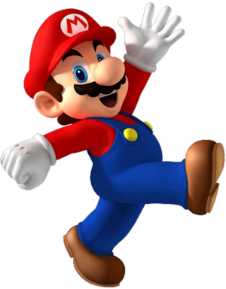 PLAY
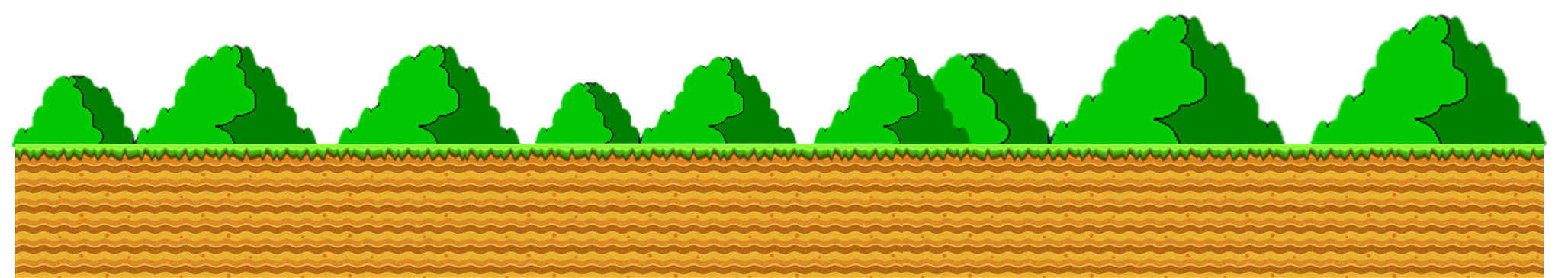 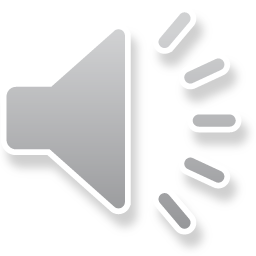 [Speaker Notes: Thanh Yến Trần 0967 255 149 zalo/ FB https://www.facebook.com/thanhyentrananhngutaymy]
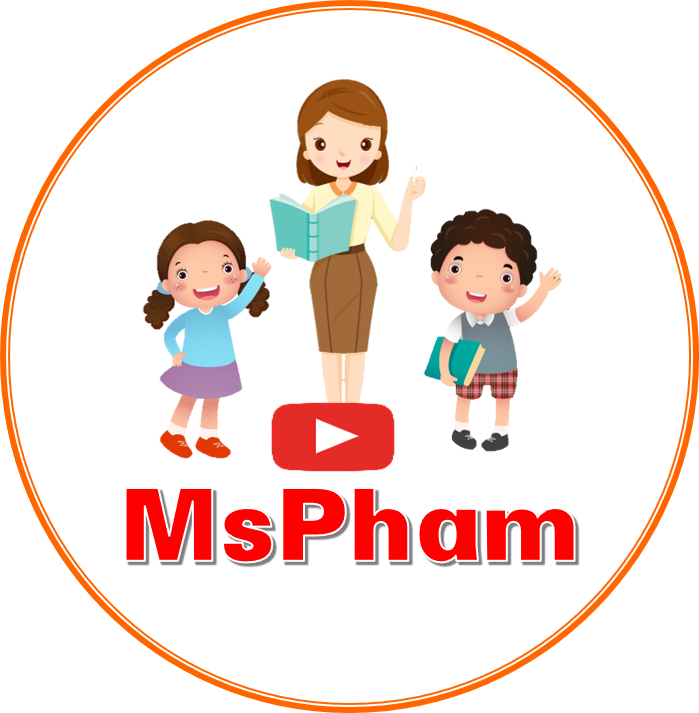 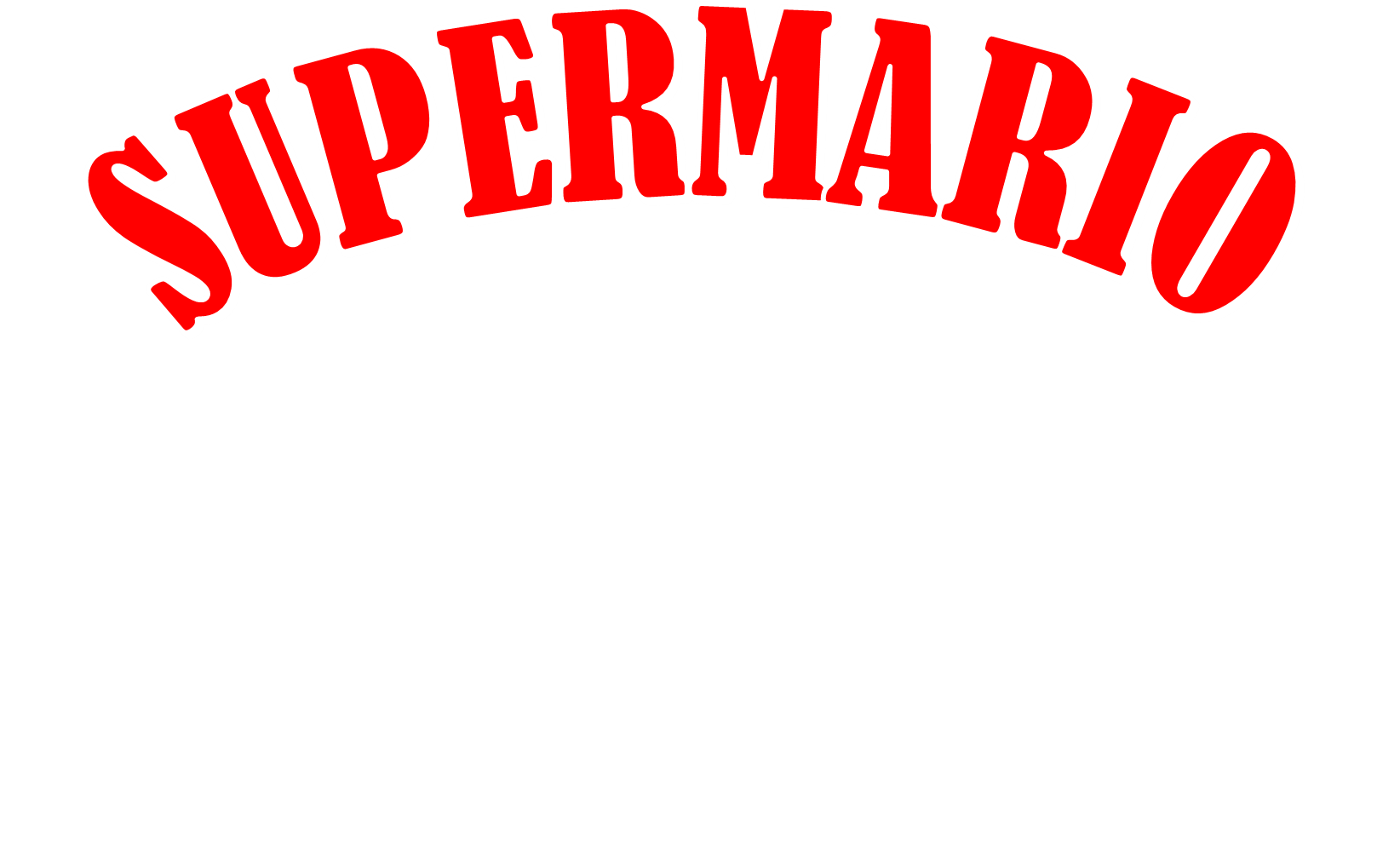 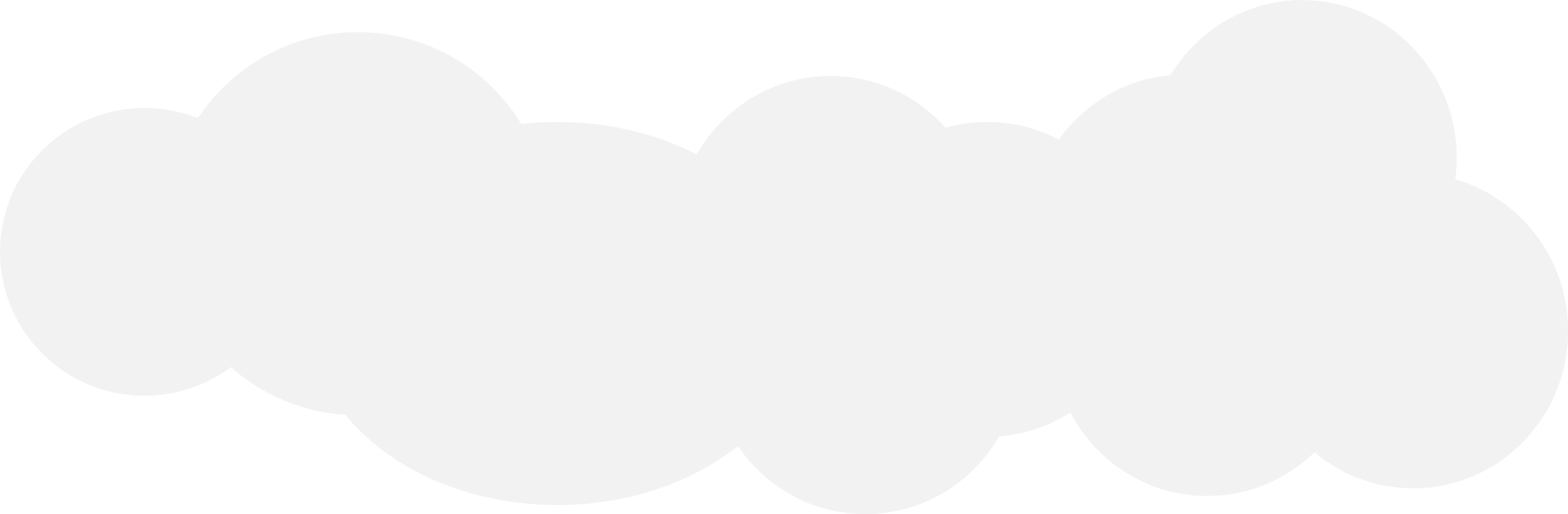 Ms Huyền Phạm
0936.082.789
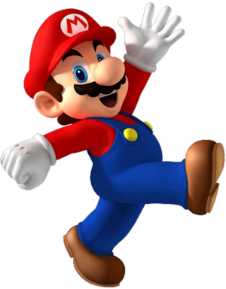 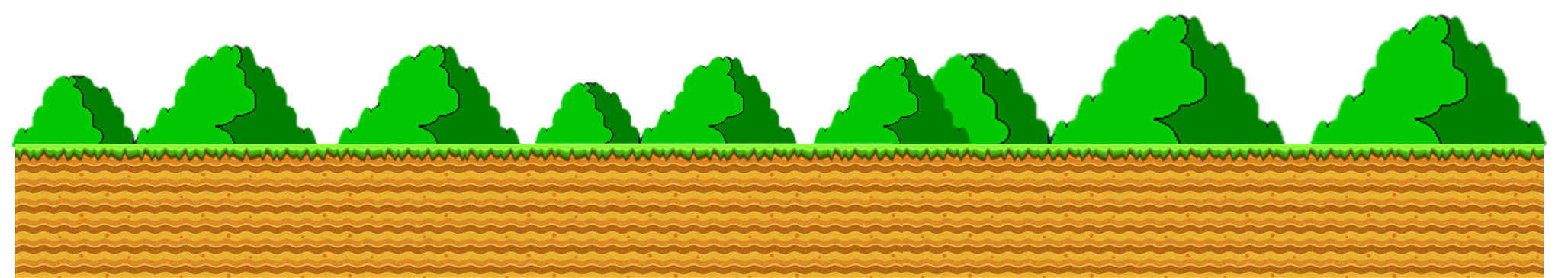 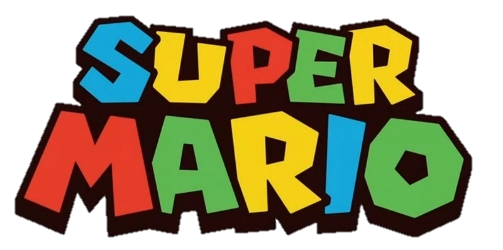 B. reading book
C. skating
A. dancing
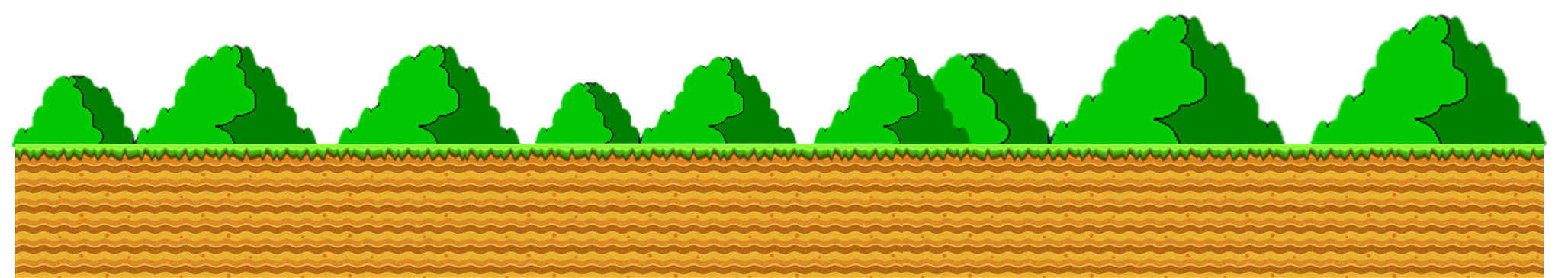 He’s …. at the coffee shop.
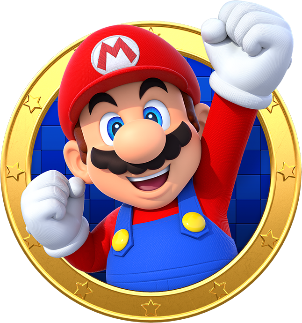 [Speaker Notes: Thanh Yến Trần 0967 255 149 zalo/ FB https://www.facebook.com/thanhyentrananhngutaymy]
B. arcade
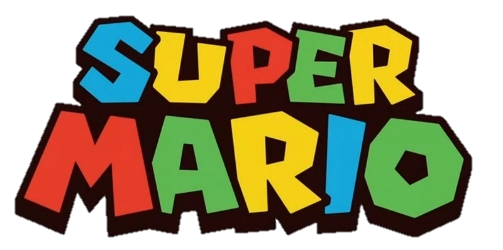 C. studio
A. skate park
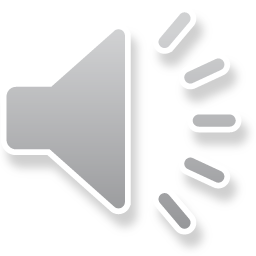 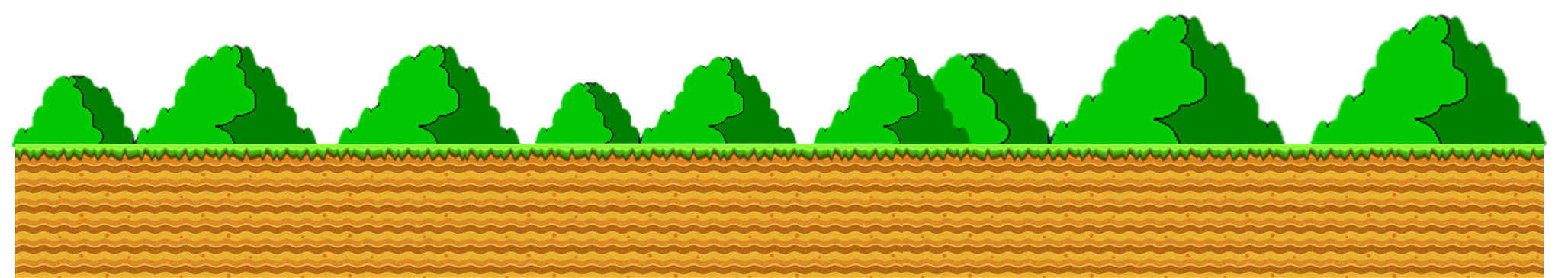 They’re dancing at the…….
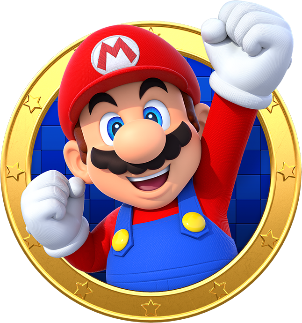 [Speaker Notes: Thanh Yến Trần 0967 255 149 zalo/ FB https://www.facebook.com/thanhyentrananhngutaymy]
B. Who
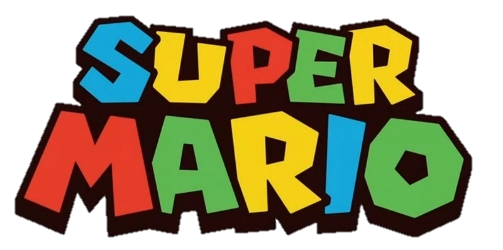 C. Would
What
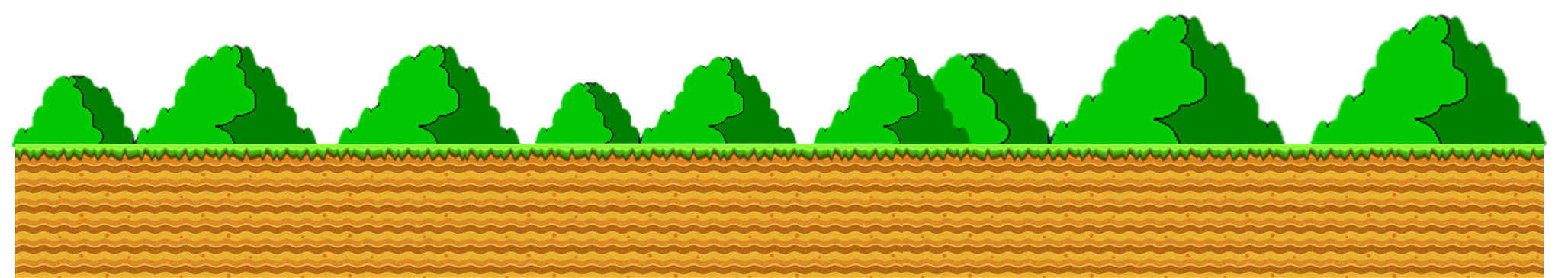 …is he doing ?
He’s reading.
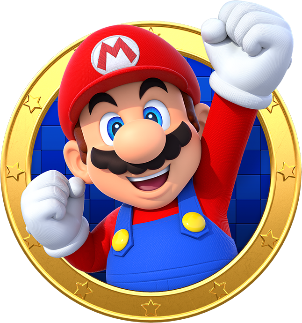 B. He’s playing
 arcade at the 
video games.
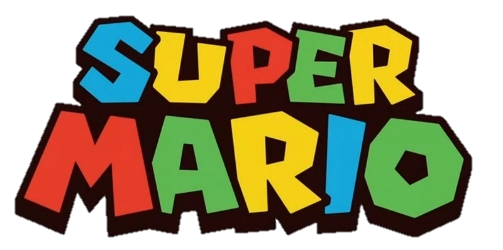 C. He’s playing 
video games
 at the arcade.
He’s video 
games at the
 playing arcade.
at / video/ the/ 
games/ playing/ arcade./ He’s
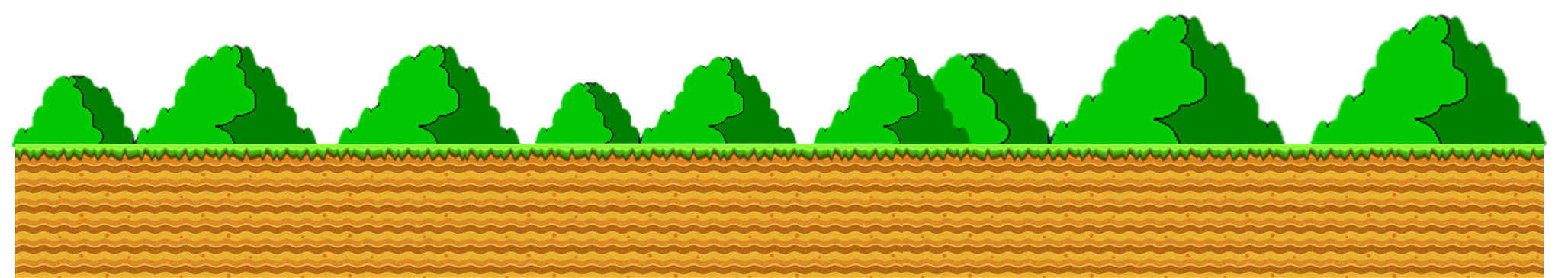 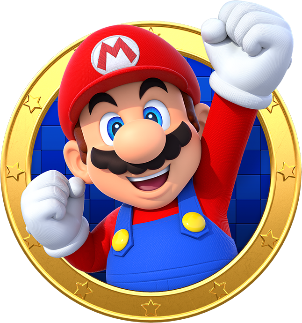 B
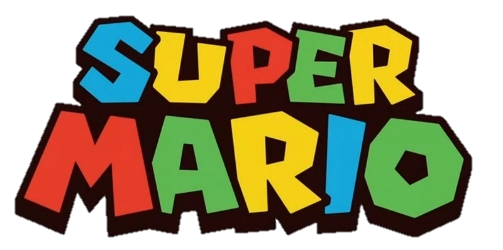 C
A
They’re skating at the…
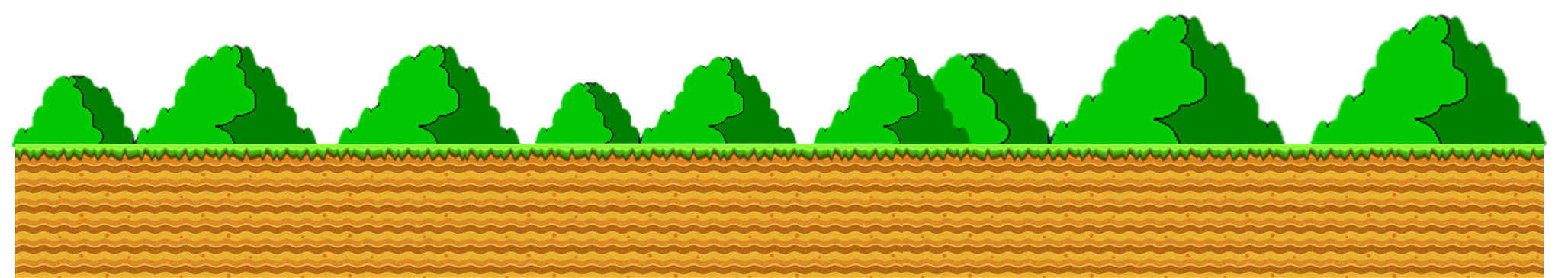 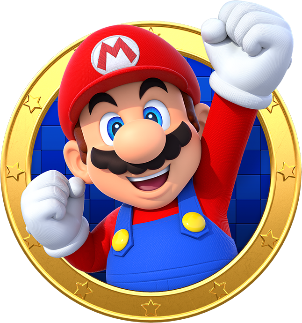 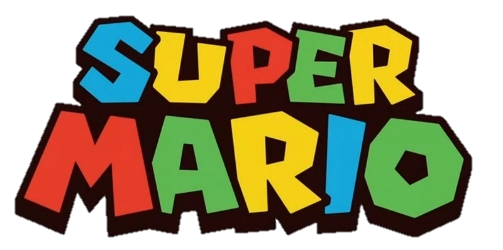 B.  is
C.  am
A.  are
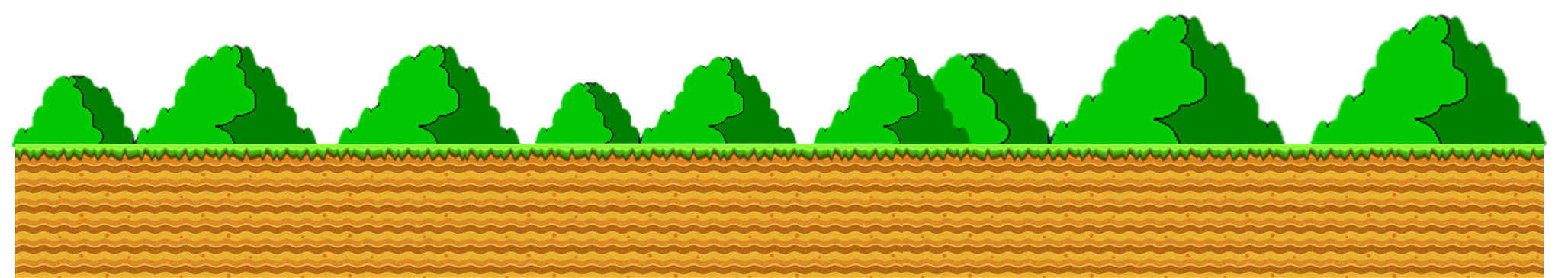 She…dancing at the studio.
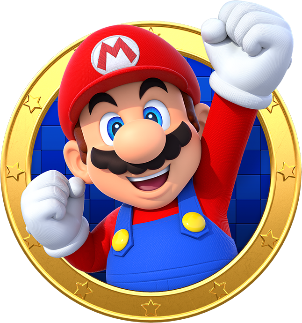 B.  skating
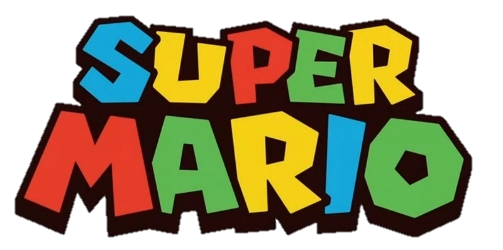 C.  talking with friends
A.  dancing
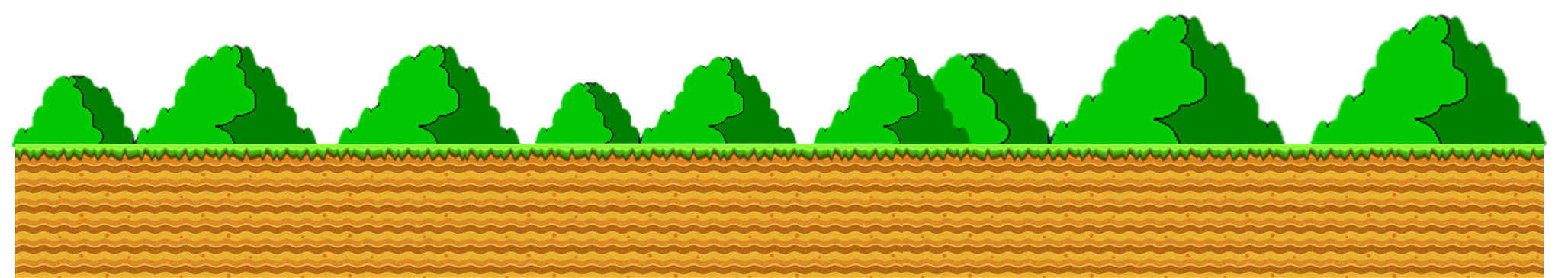 She’s…..at the coffee shop.
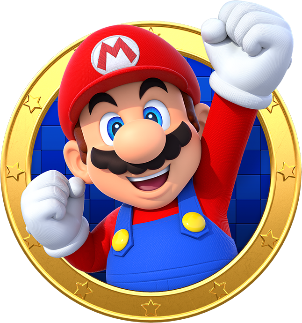 [Speaker Notes: Thanh Yến Trần 0967 255 149 zalo/ FB https://www.facebook.com/thanhyentrananhngutaymy]
B.  What’s she doing ?
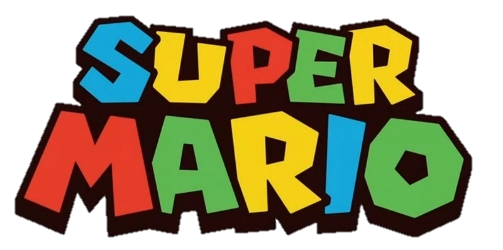 C.  What’s he doing ?
A.  What are they doing ?
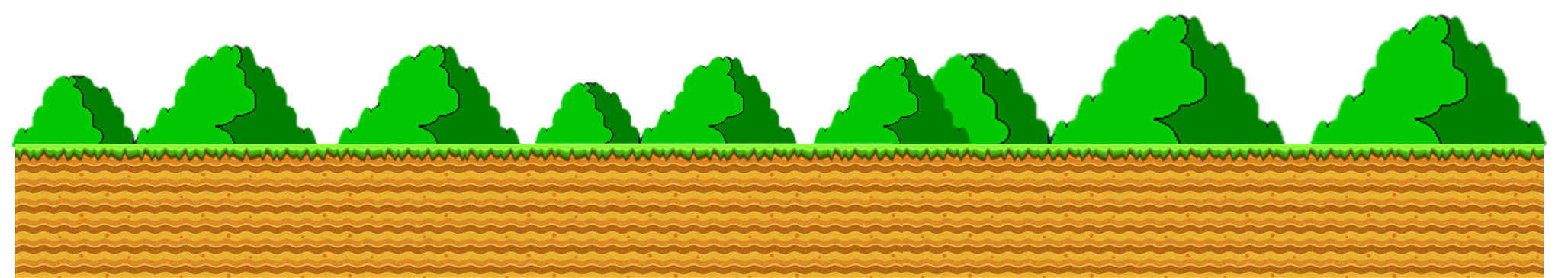 They’re playing soccer at the soccer field.
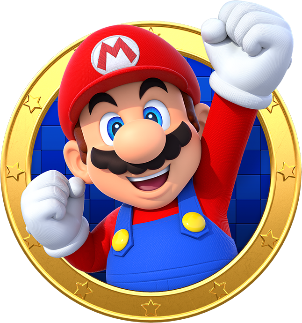 [Speaker Notes: Thanh Yến Trần 0967 255 149 zalo/ FB https://www.facebook.com/thanhyentrananhngutaymy]
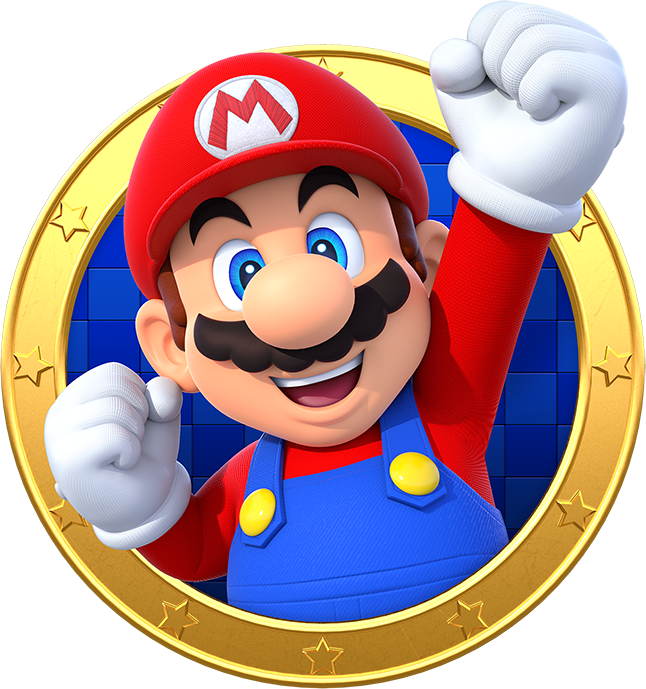 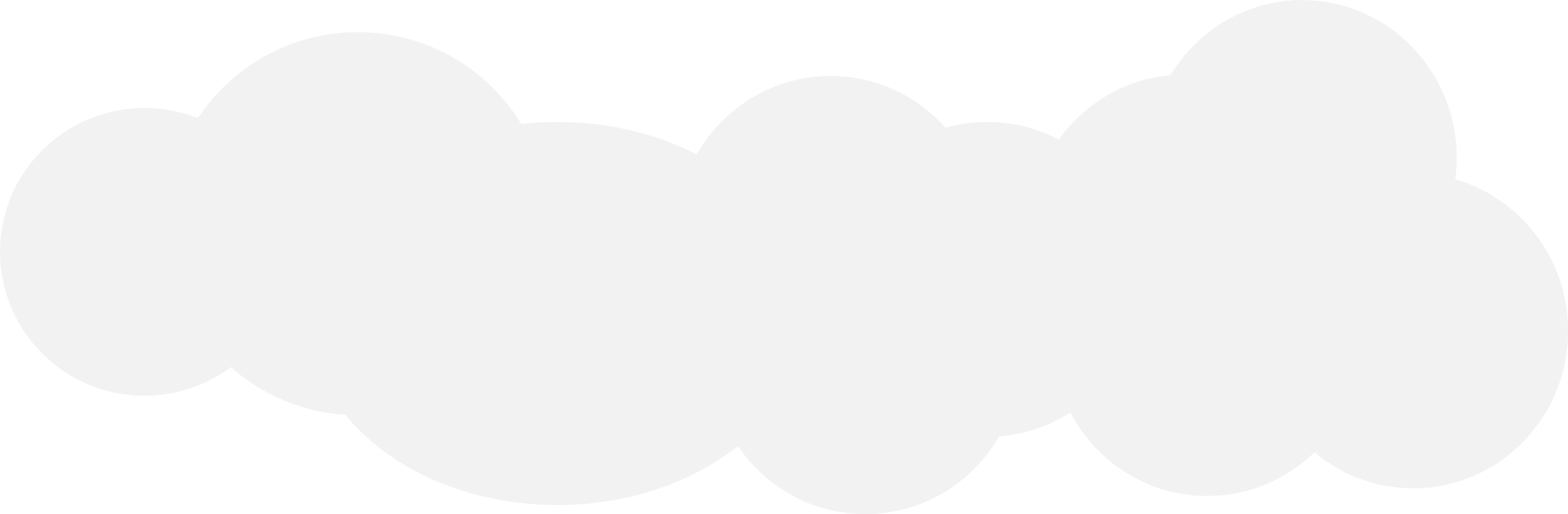 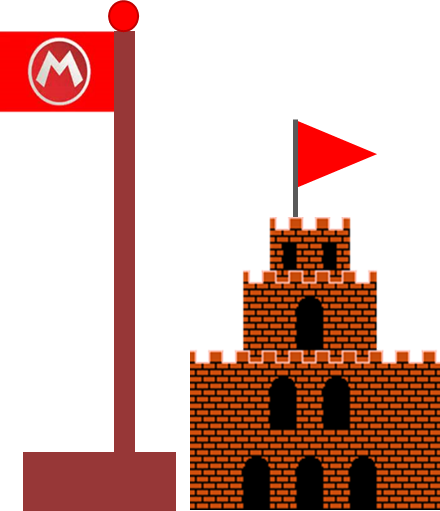 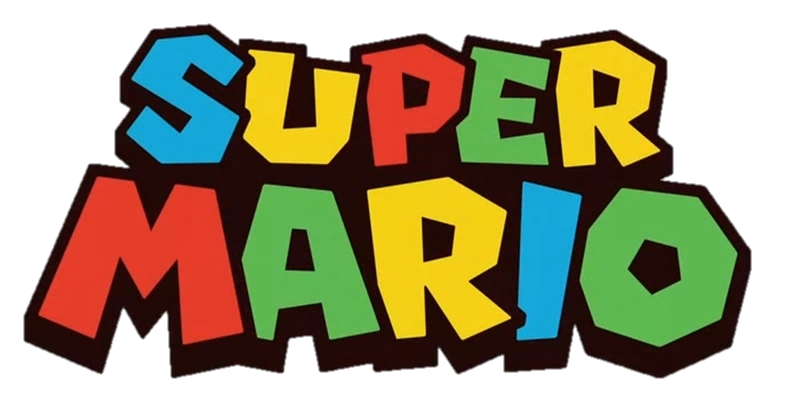 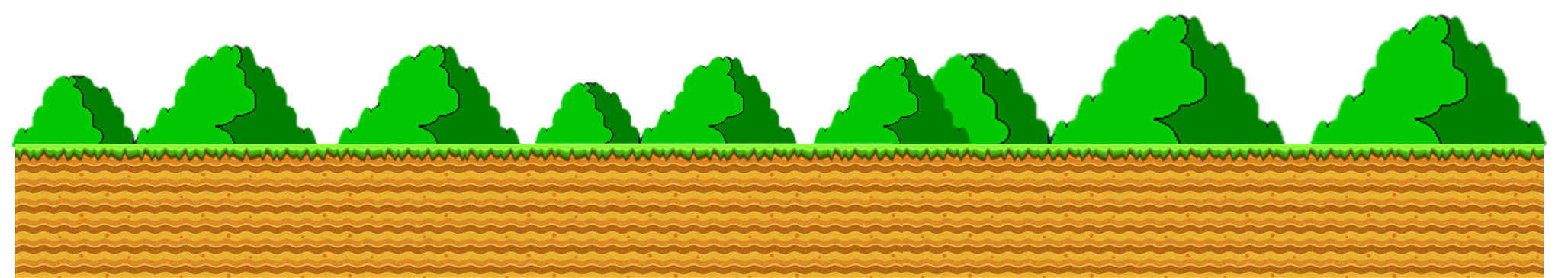 EXIT
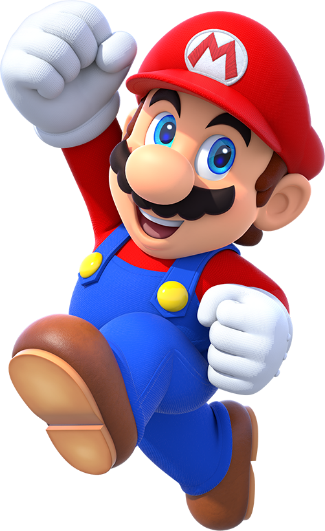 [Speaker Notes: Thanh Yến Trần 0967 255 149 zalo/ FB https://www.facebook.com/thanhyentrananhngutaymy]
PRACTICE
2. Look and write. Practice.
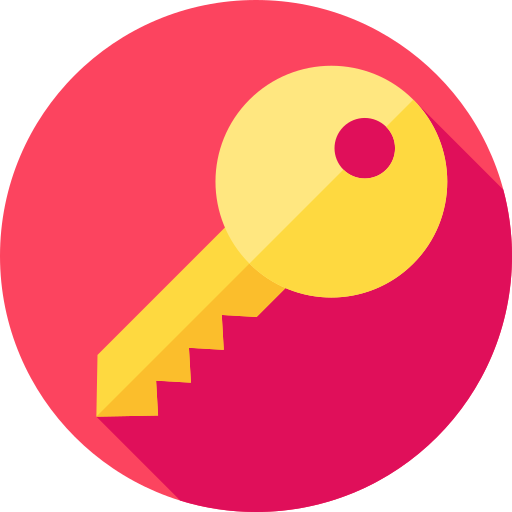 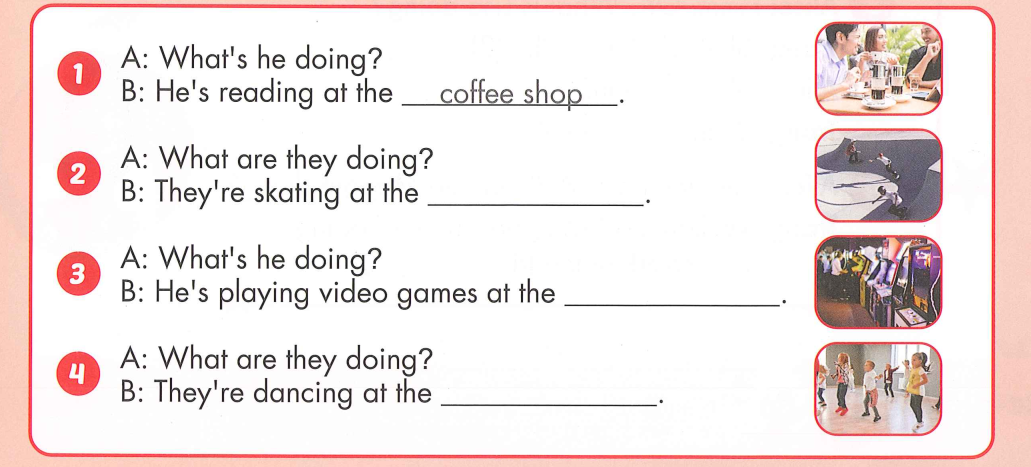 skate park
arcade
studio
GOODBYE